Fig. 3. Unadjusted incidence of RRT pmp at Day 1 by cause of ESRD for the USA [4] and Europe. Data for Europe were ...
Clin Kidney J, Volume 9, Issue 3, June 2016, Pages 457–469, https://doi.org/10.1093/ckj/sfv151
The content of this slide may be subject to copyright: please see the slide notes for details.
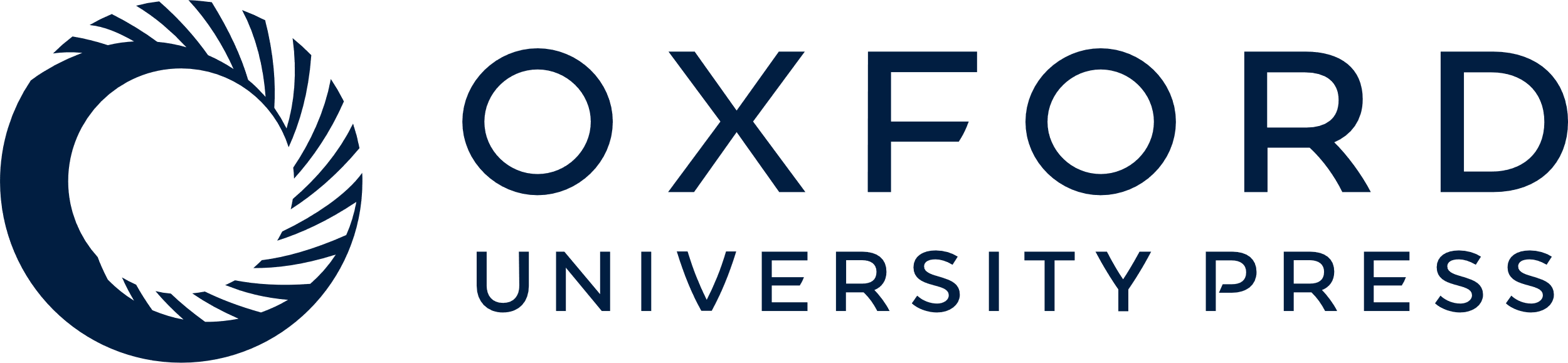 [Speaker Notes: Fig. 3. Unadjusted incidence of RRT pmp at Day 1 by cause of ESRD for the USA [4] and Europe. Data for Europe were based on those renal registries that had individual patient data available from 2004, including Austria, Belgium (Dutch-speaking and French-speaking), Denmark, Finland, Greece, Iceland, Norway, Spain (Andalusia, Aragon, Asturias, Basque country, Cantabria, Castile and León, Castile-La Mancha, Catalonia and Valencia Region), Sweden, The Netherlands and UK (all countries).



Unless provided in the caption above, the following copyright applies to the content of this slide: © The Author 2016. Published by Oxford University Press on behalf of ERA-EDTA.This is an Open Access article distributed under the terms of the Creative Commons Attribution Non-Commercial License (http://creativecommons.org/licenses/by-nc/4.0/), which permits non-commercial re-use, distribution, and reproduction in any medium, provided the original work is properly cited. For commercial re-use, please contact journals.permissions@oup.com]